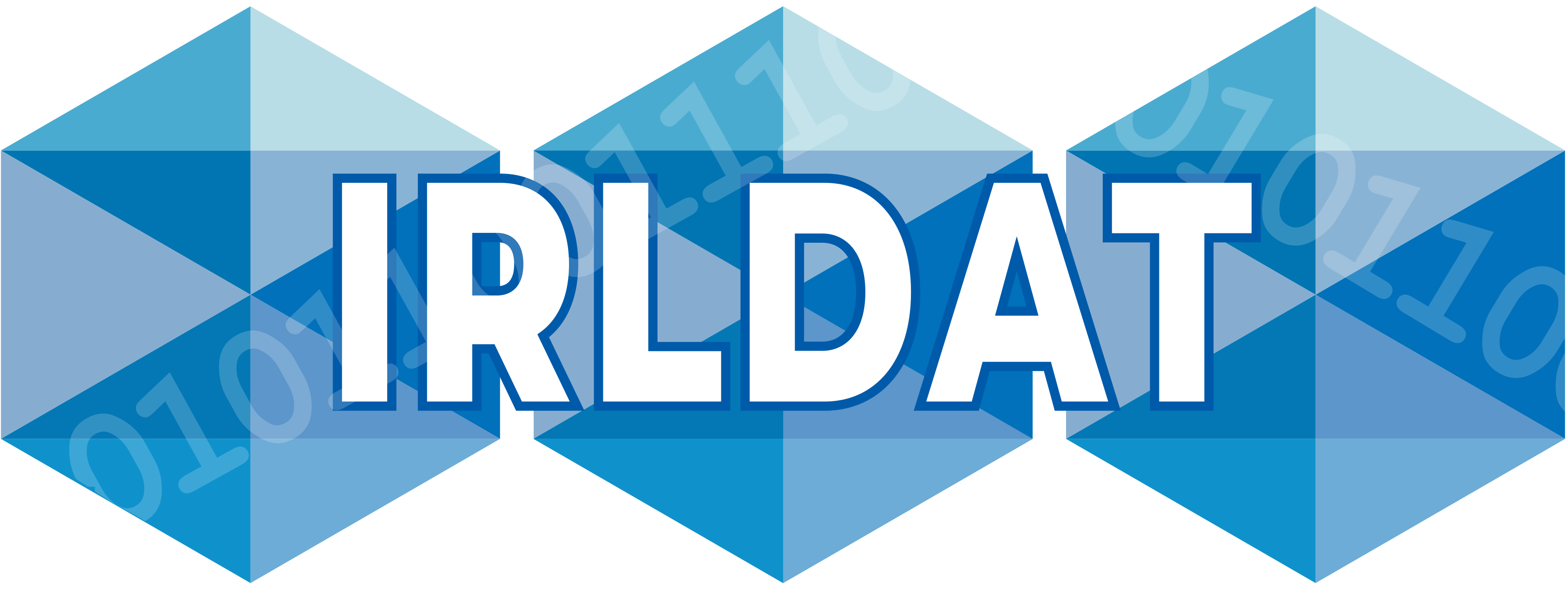 WP3: Solution and service design and implementation
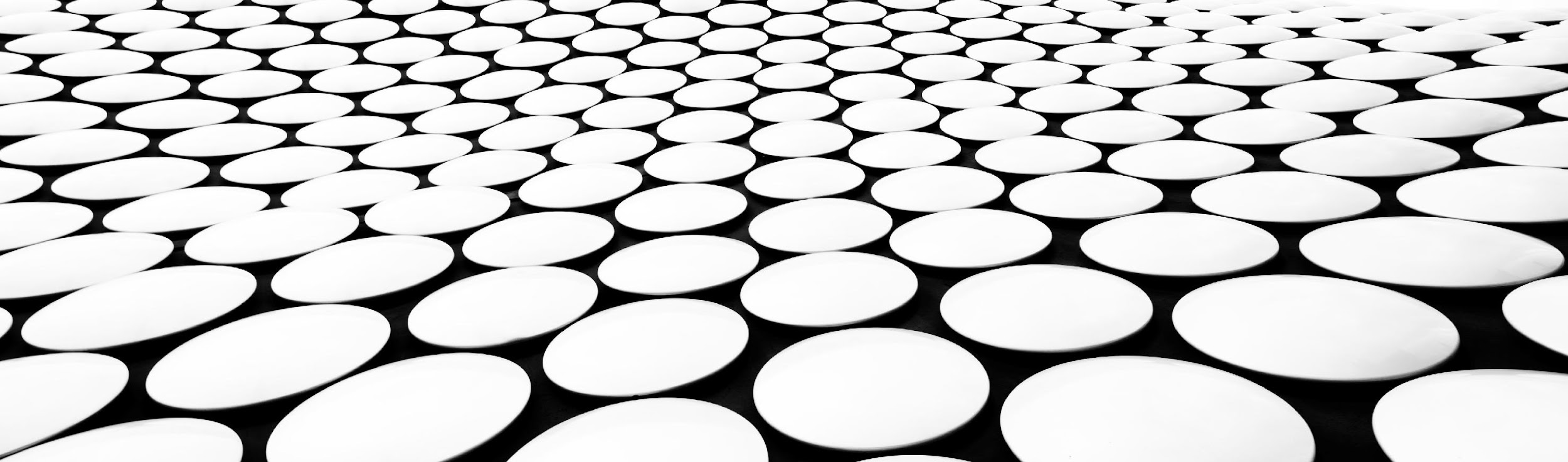 fred.clarke@ucd.ie 04TH May 2023
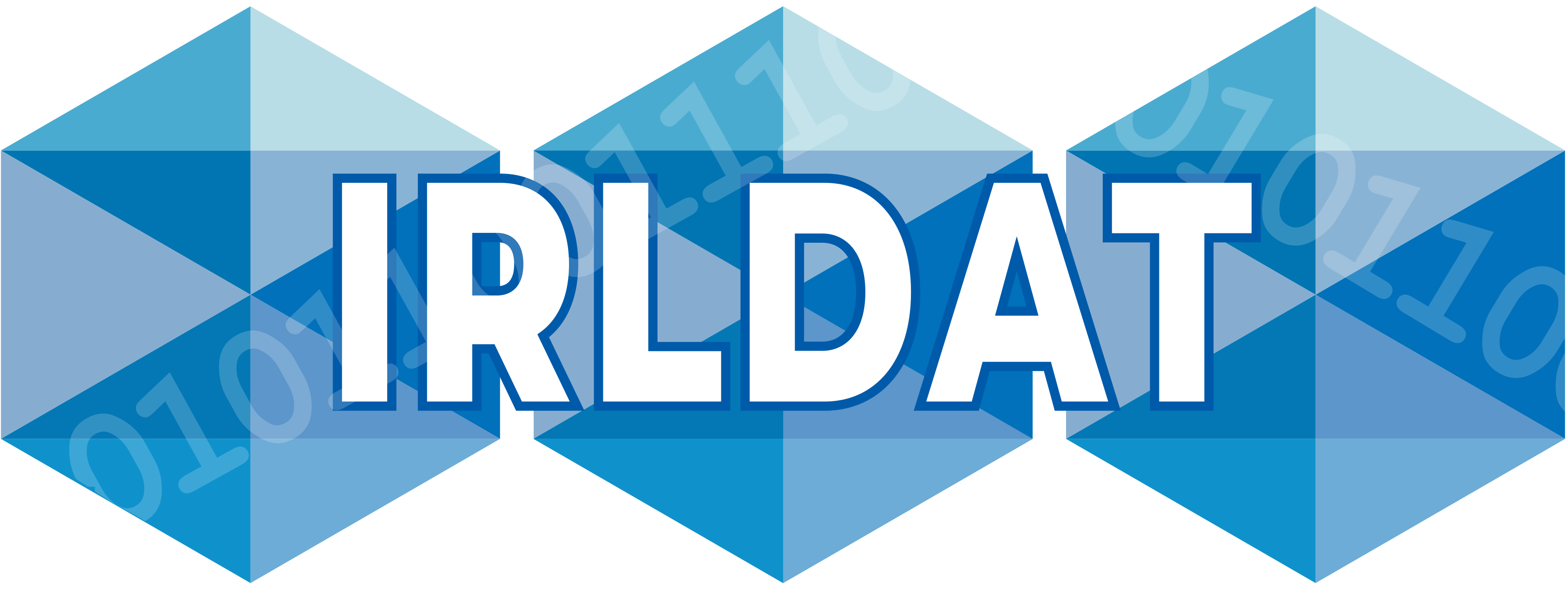 WP3 - The Team
Project Management
UCD
Technical team
UCC
ICHEC
SETU Walton Institute
Advisory
HEAnet
EUDAT
Jülich Supercomputing Centre
Surf
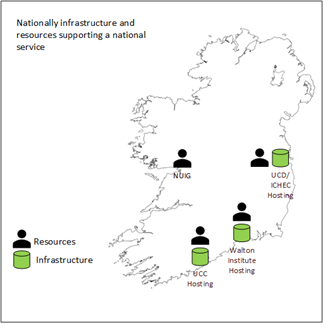 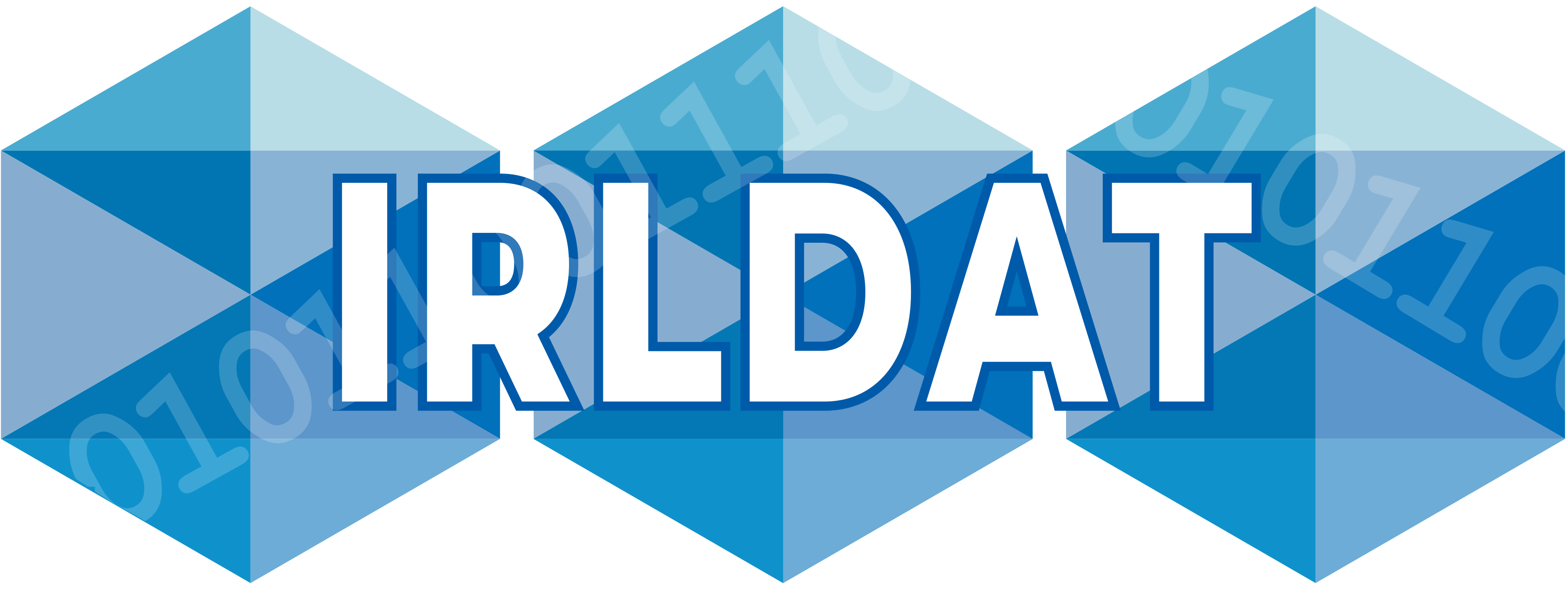 Site B
Site C
Users’ home institution
Policies & Compliance – RDM DMP,  GDPR DPIA
Device, software - file encryption,  metadata
Site A
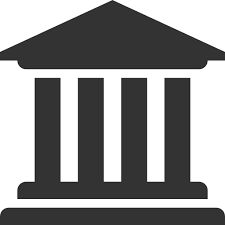 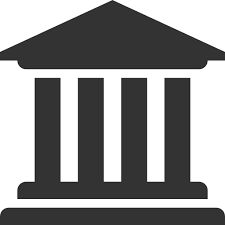 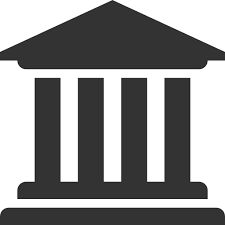 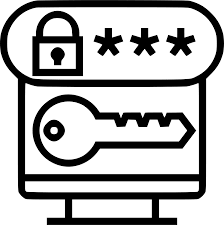 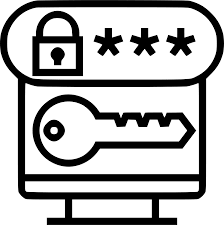 Home institution access
Identity & Authentication – password, SSO, MFA
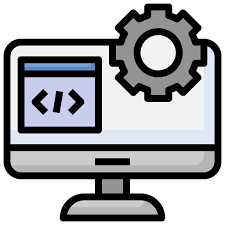 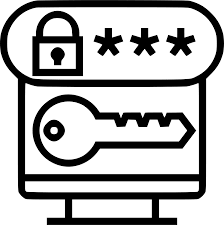 Software
EUDAT – B2ACCESS, B2DROP, B2SHARE
Software – Nextcloud, Database + caching
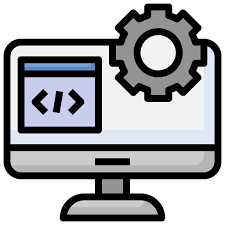 WP3
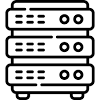 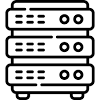 Servers & Storage
Hardware /IaaS
Filesystem /object store
Linux
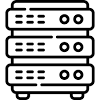 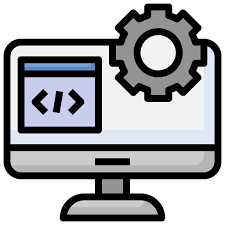 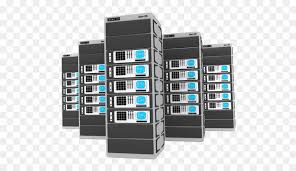 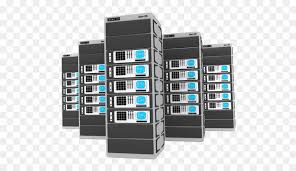 Base infrastructure
Firewall
Datacentre
Networking – Campus + HEAnet network
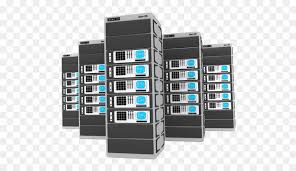 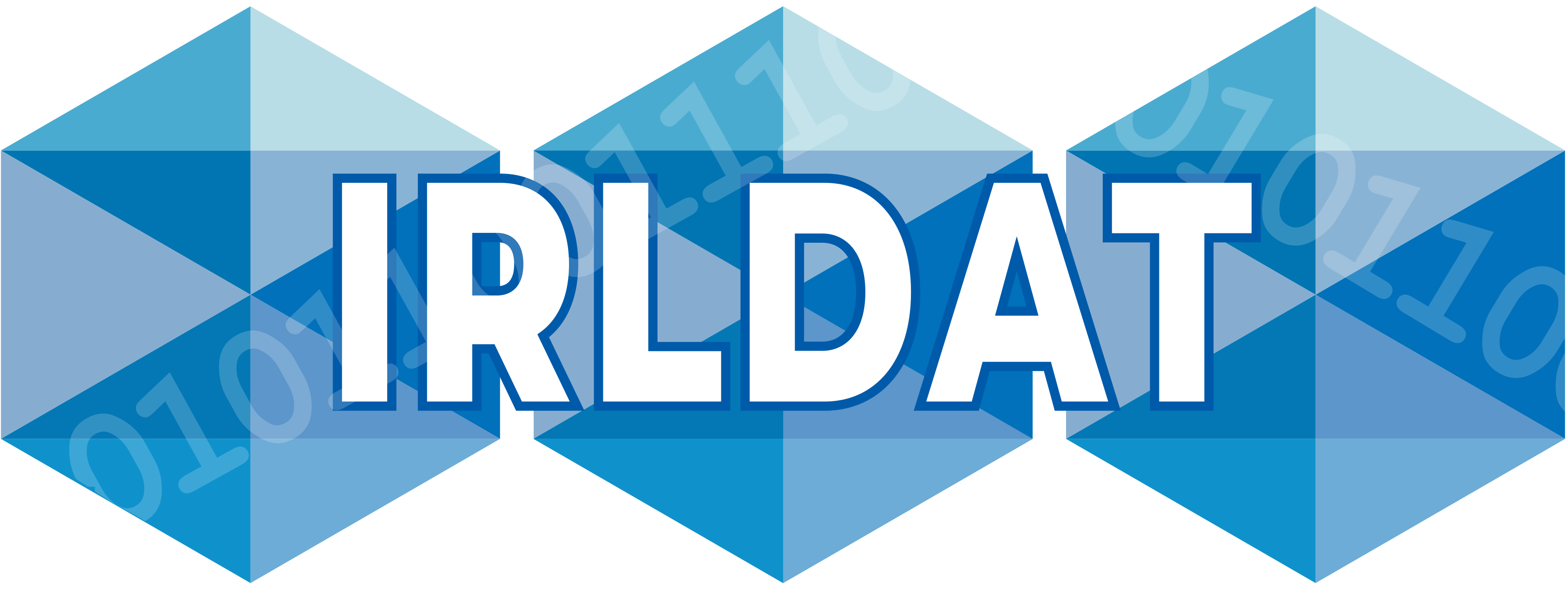 WP3 - The EUDAT Services – UCC B2ACCESS
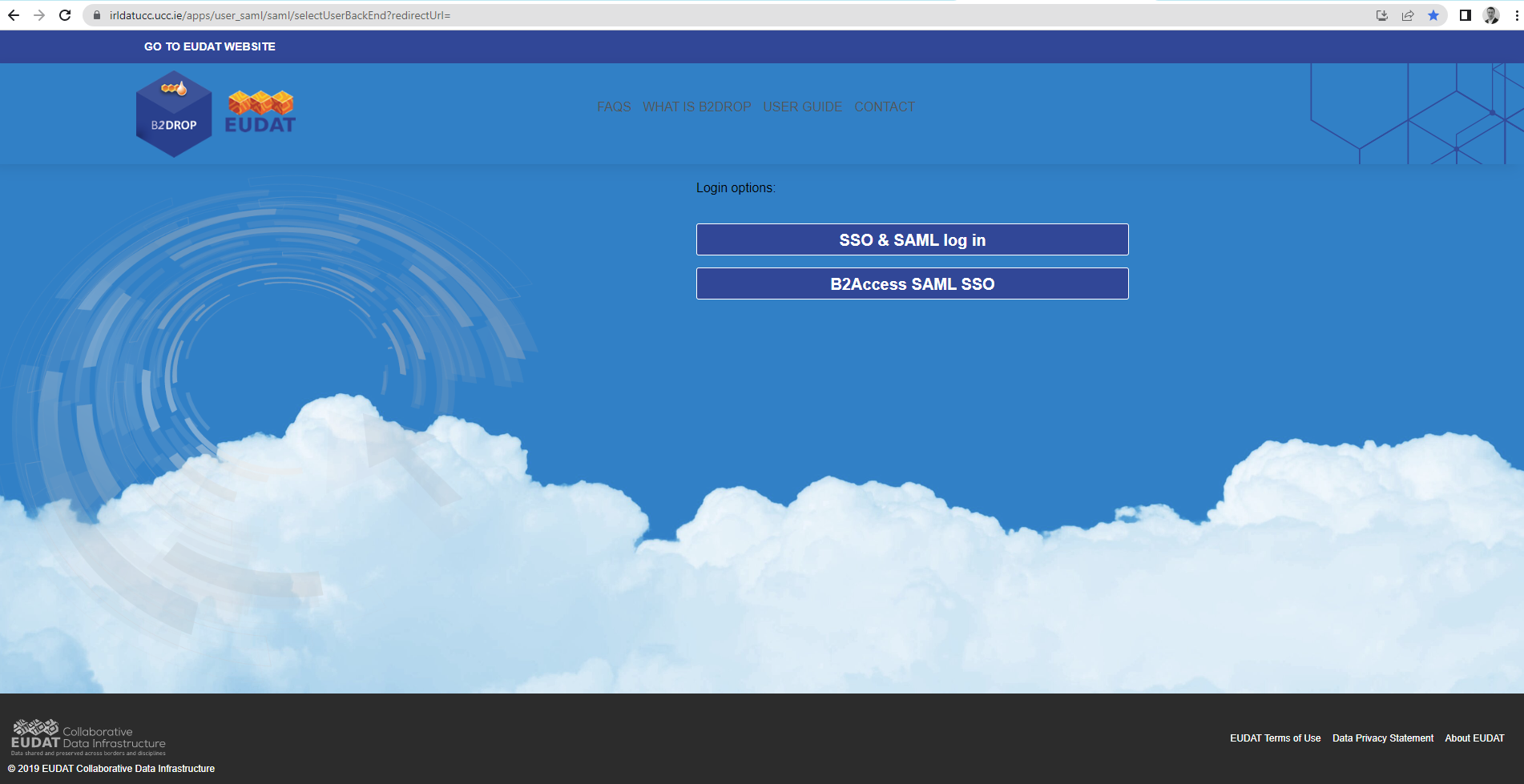 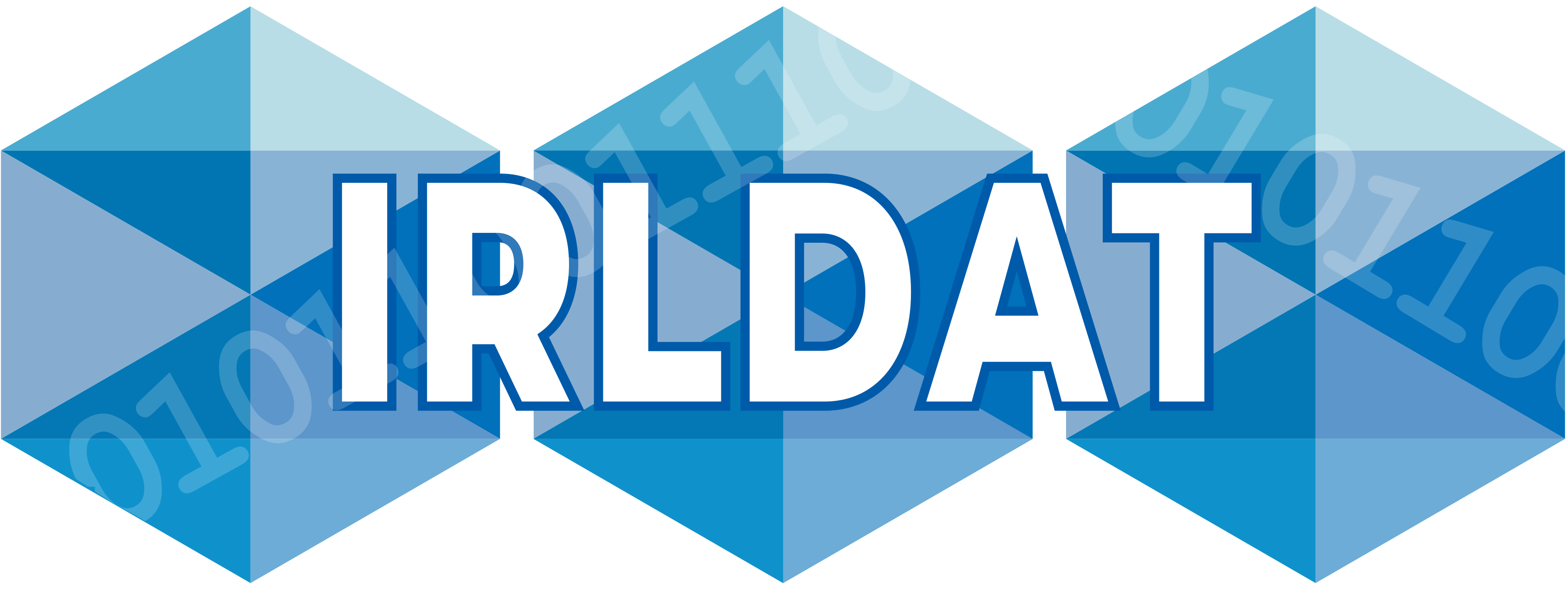 WP3 - The EUDAT Services
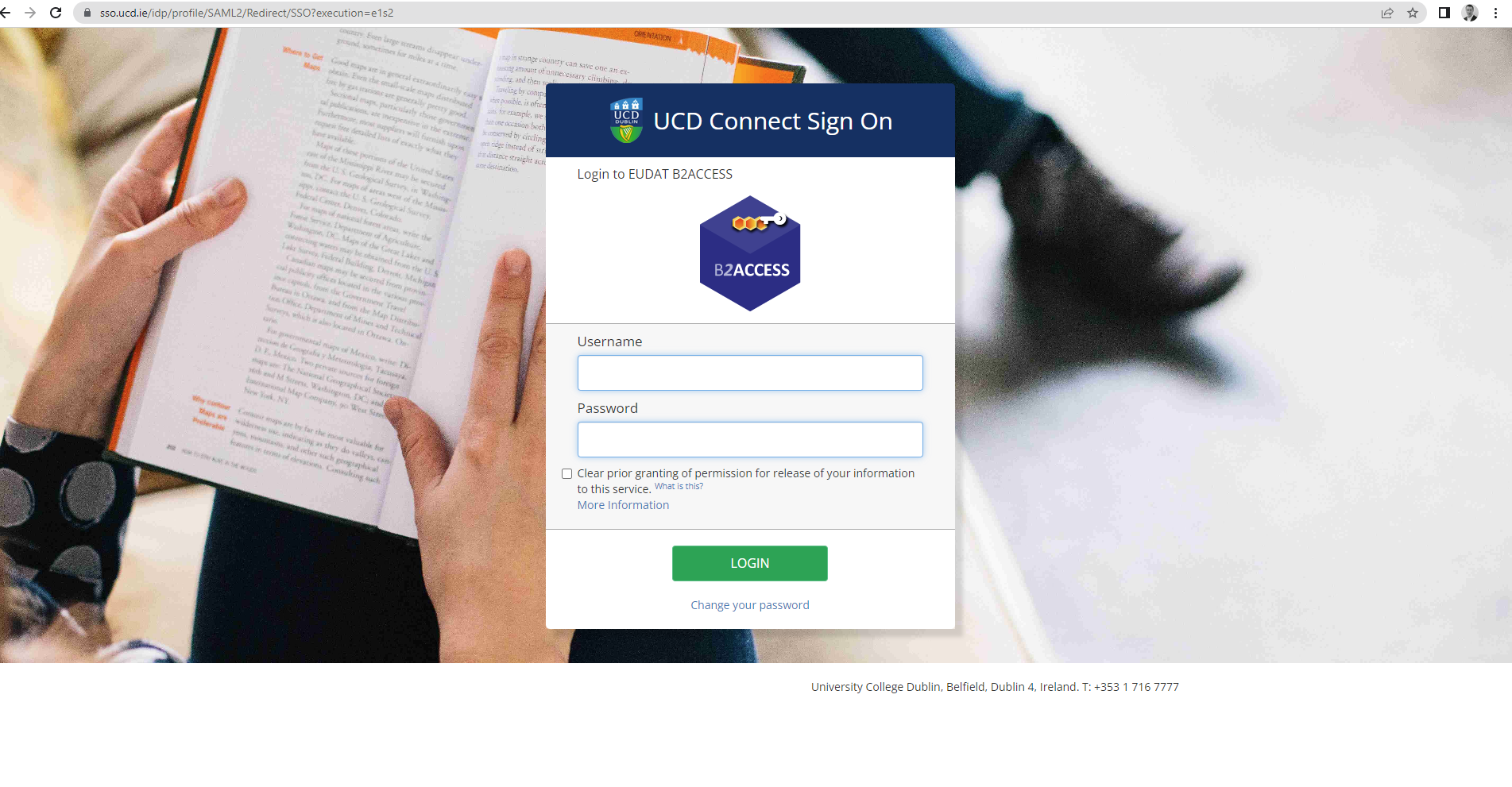 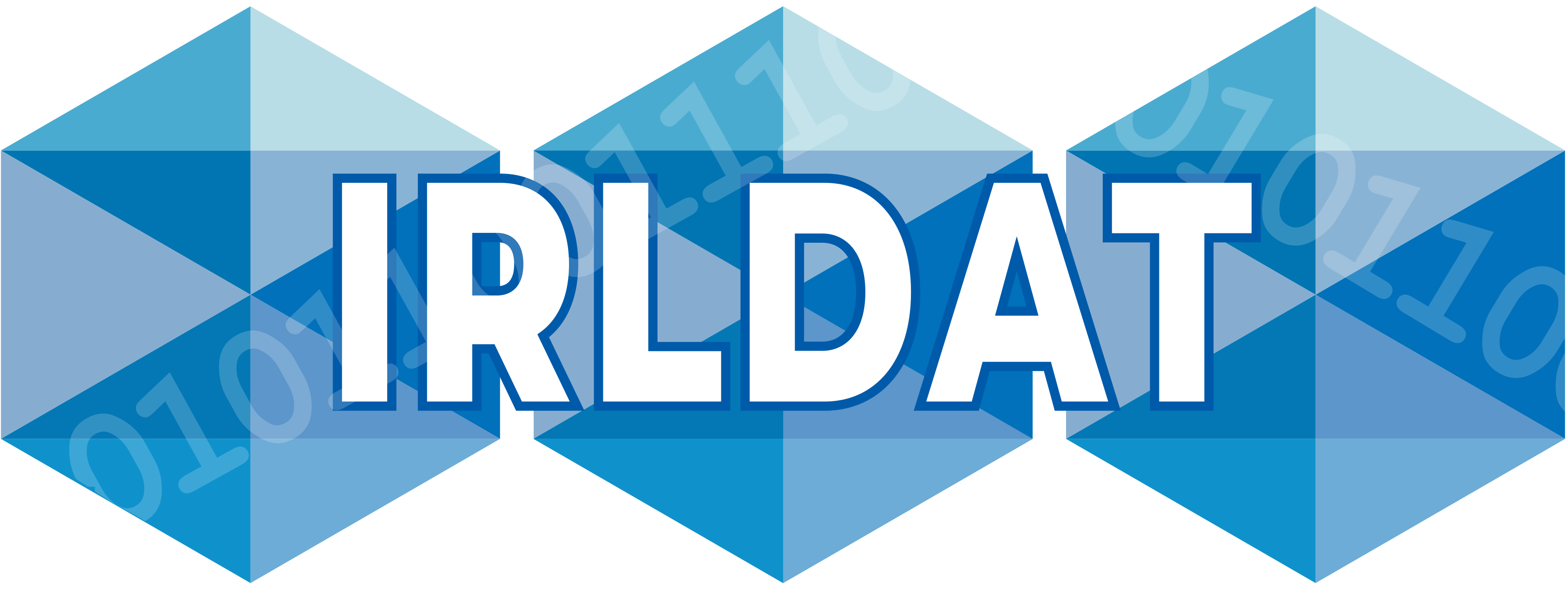 WP3 - The EUDAT Services – UCC B2DROP
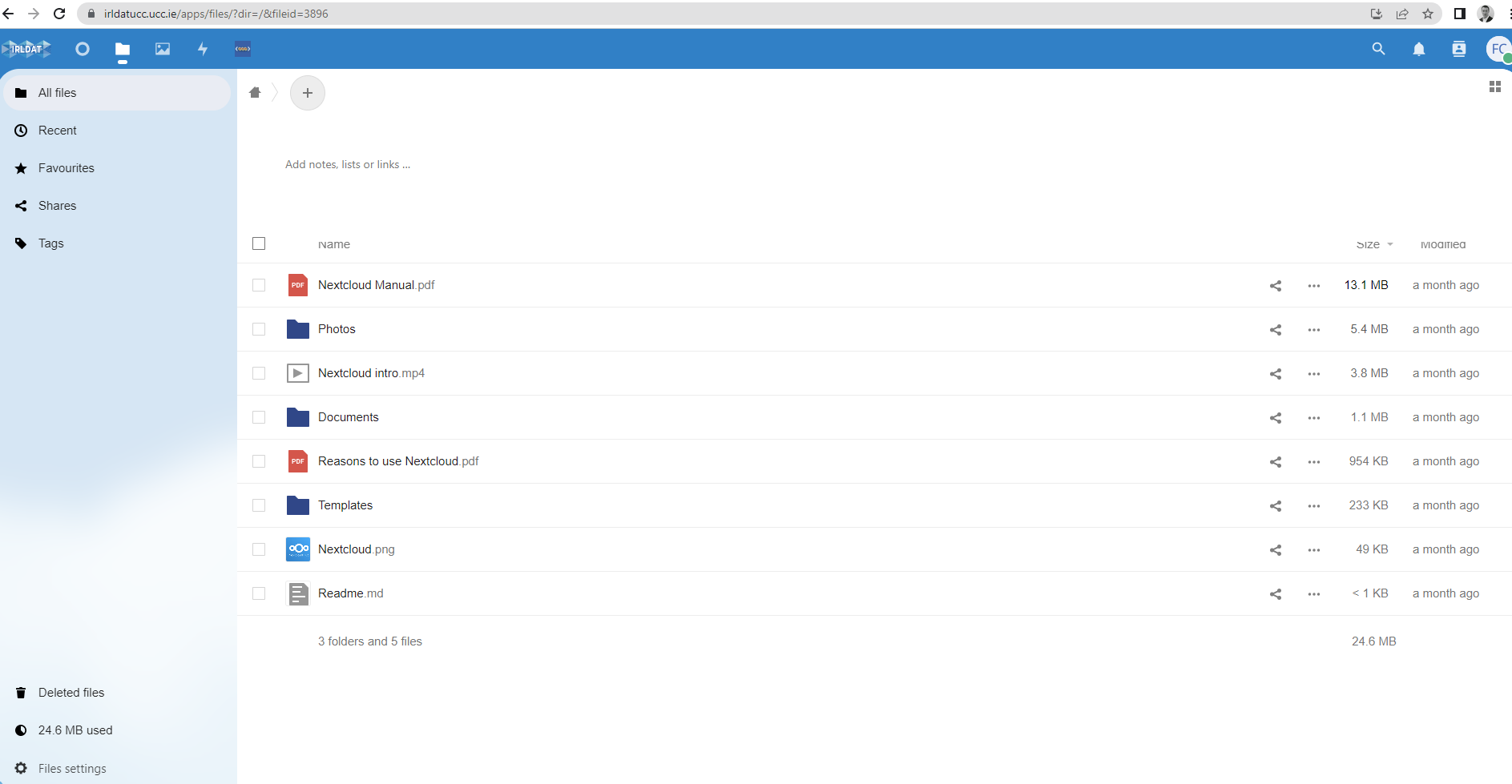 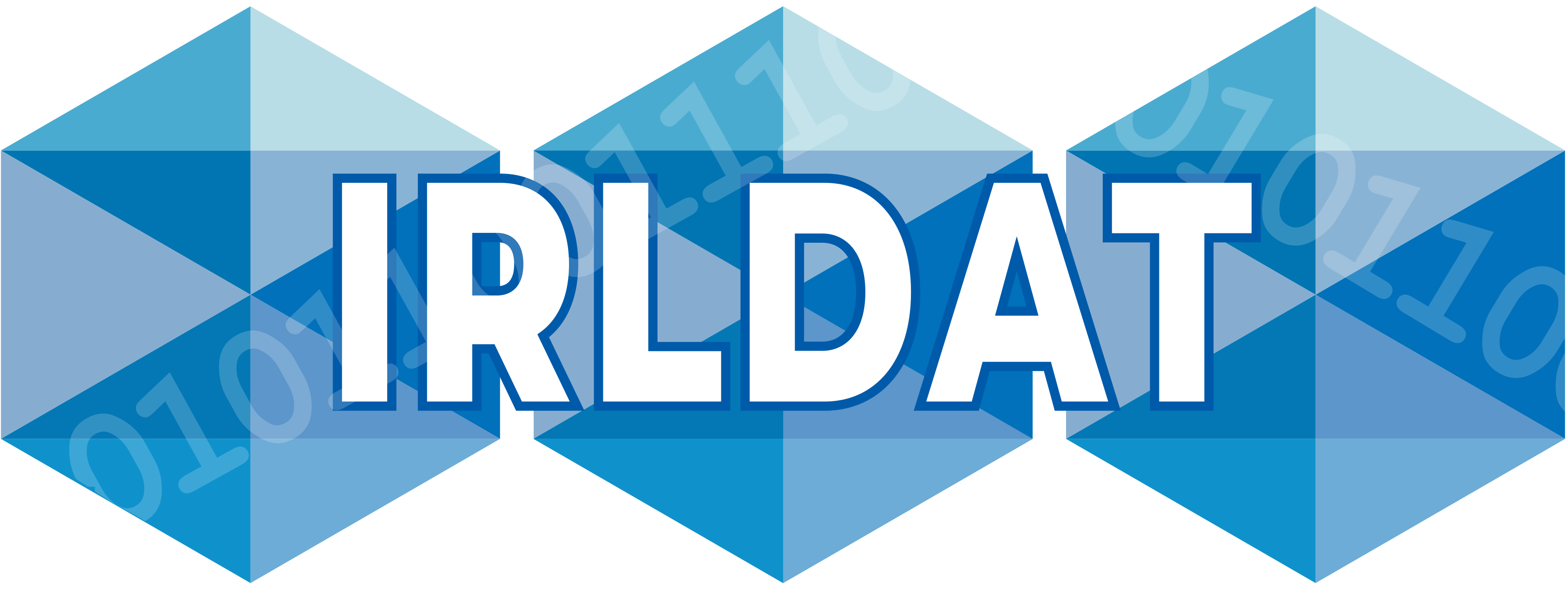 WP3 - THANK YOU